Клуб английского языка
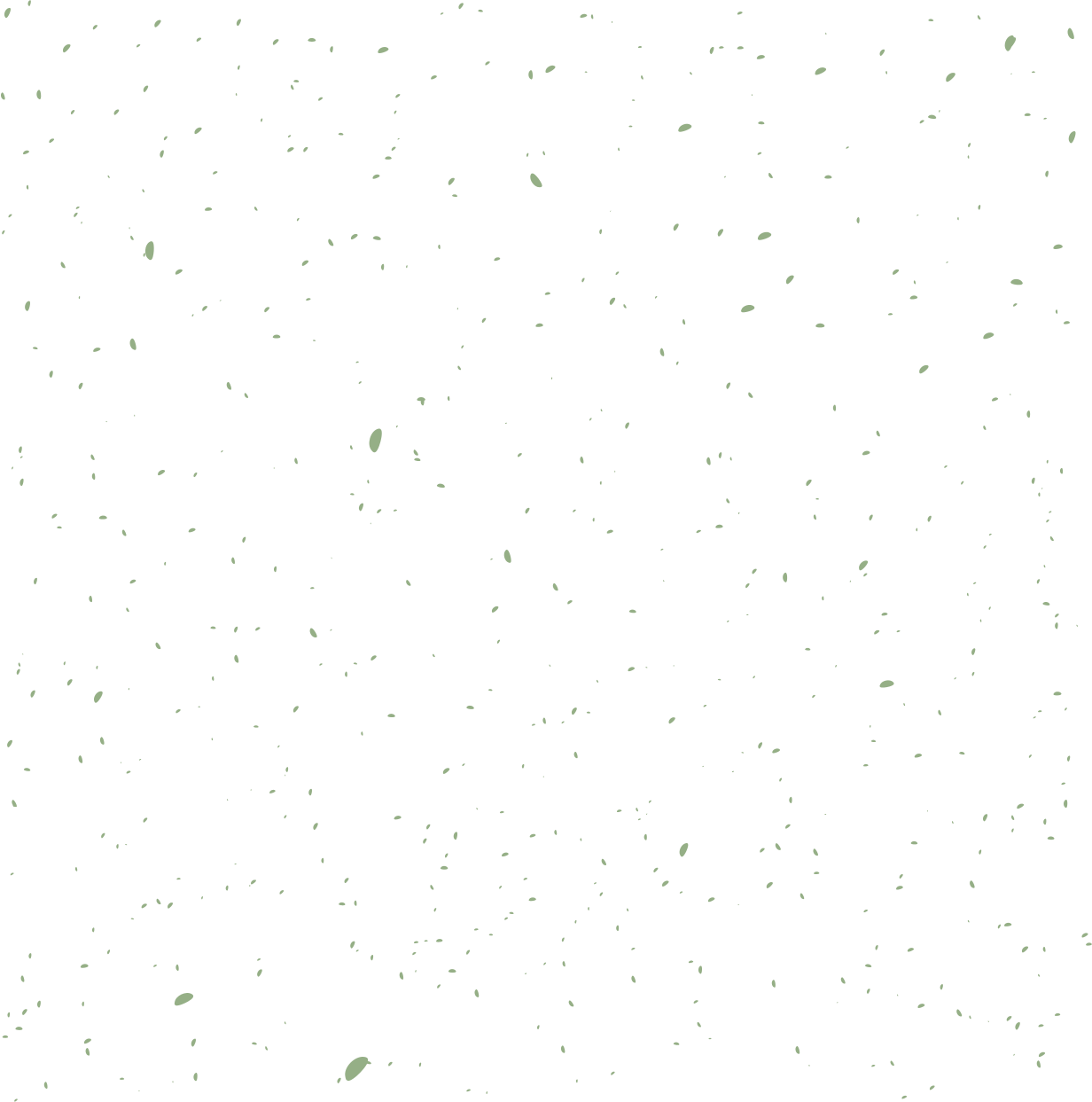 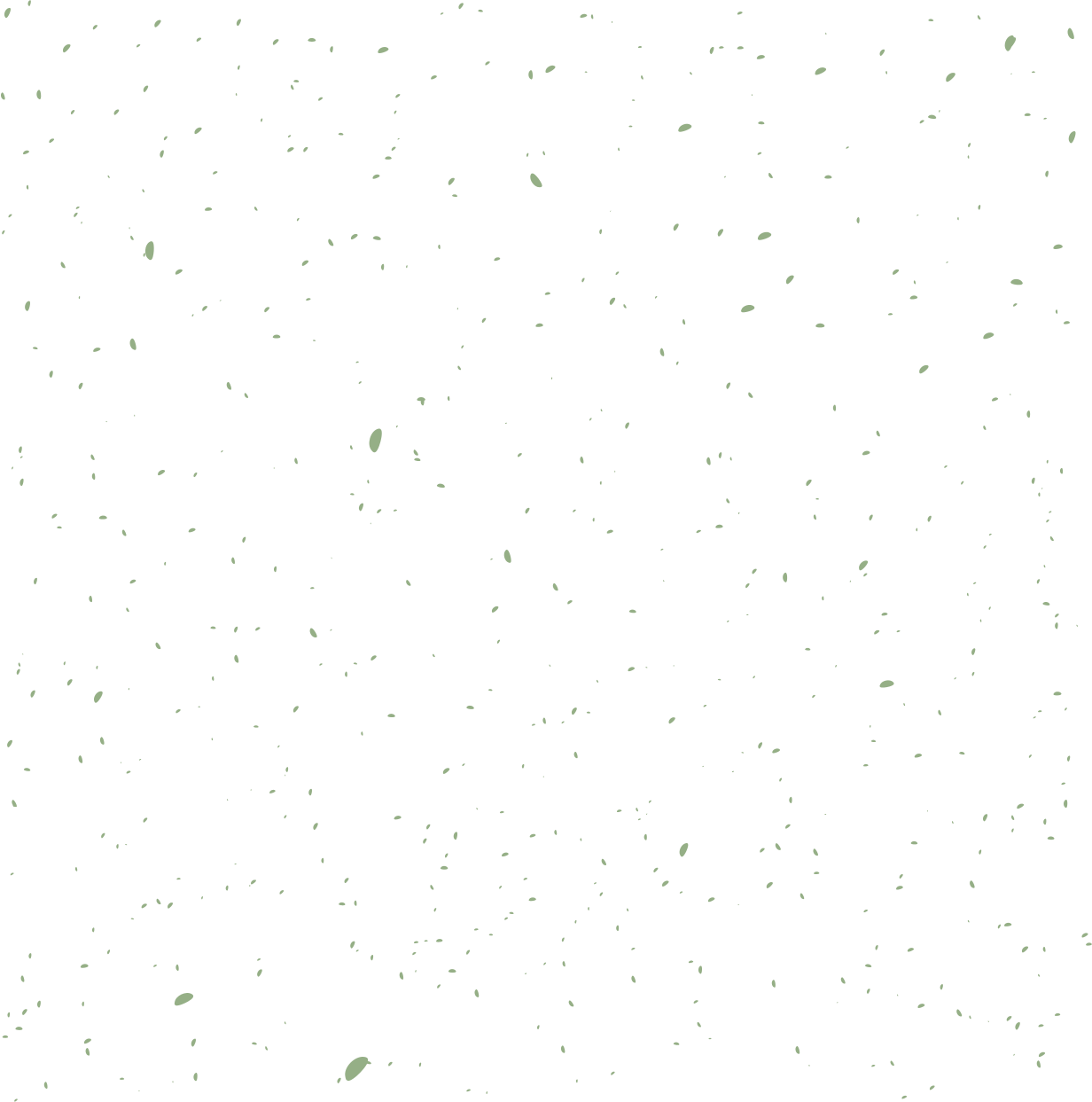 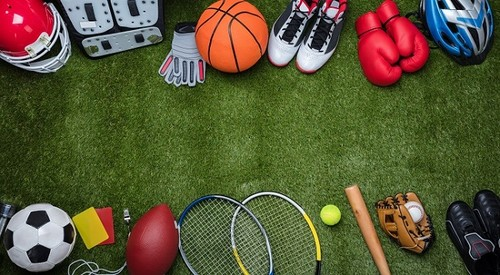 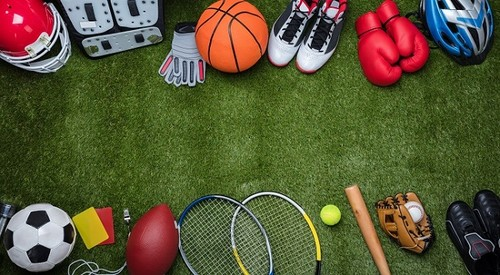 sport
Тема: спорт
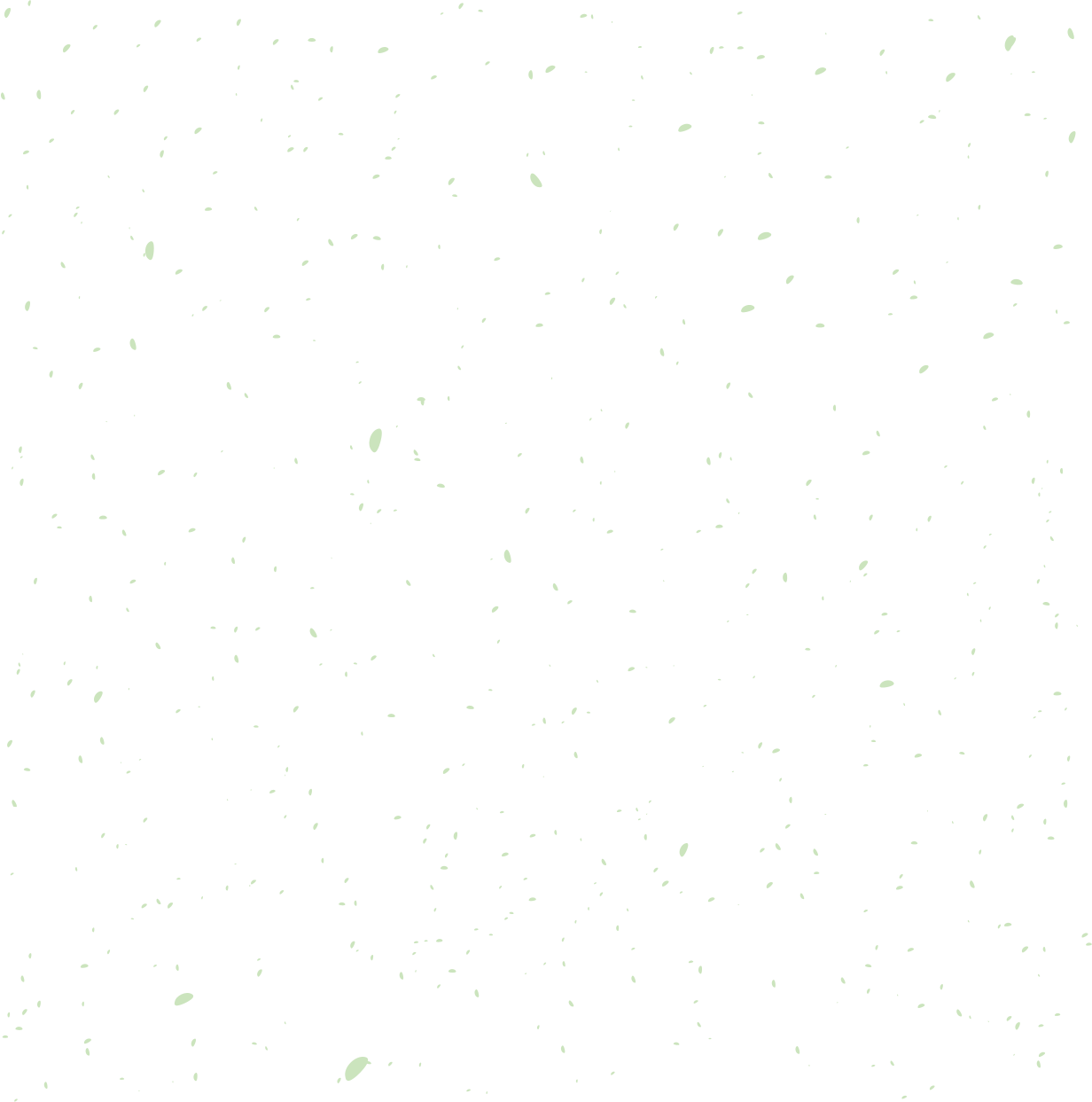 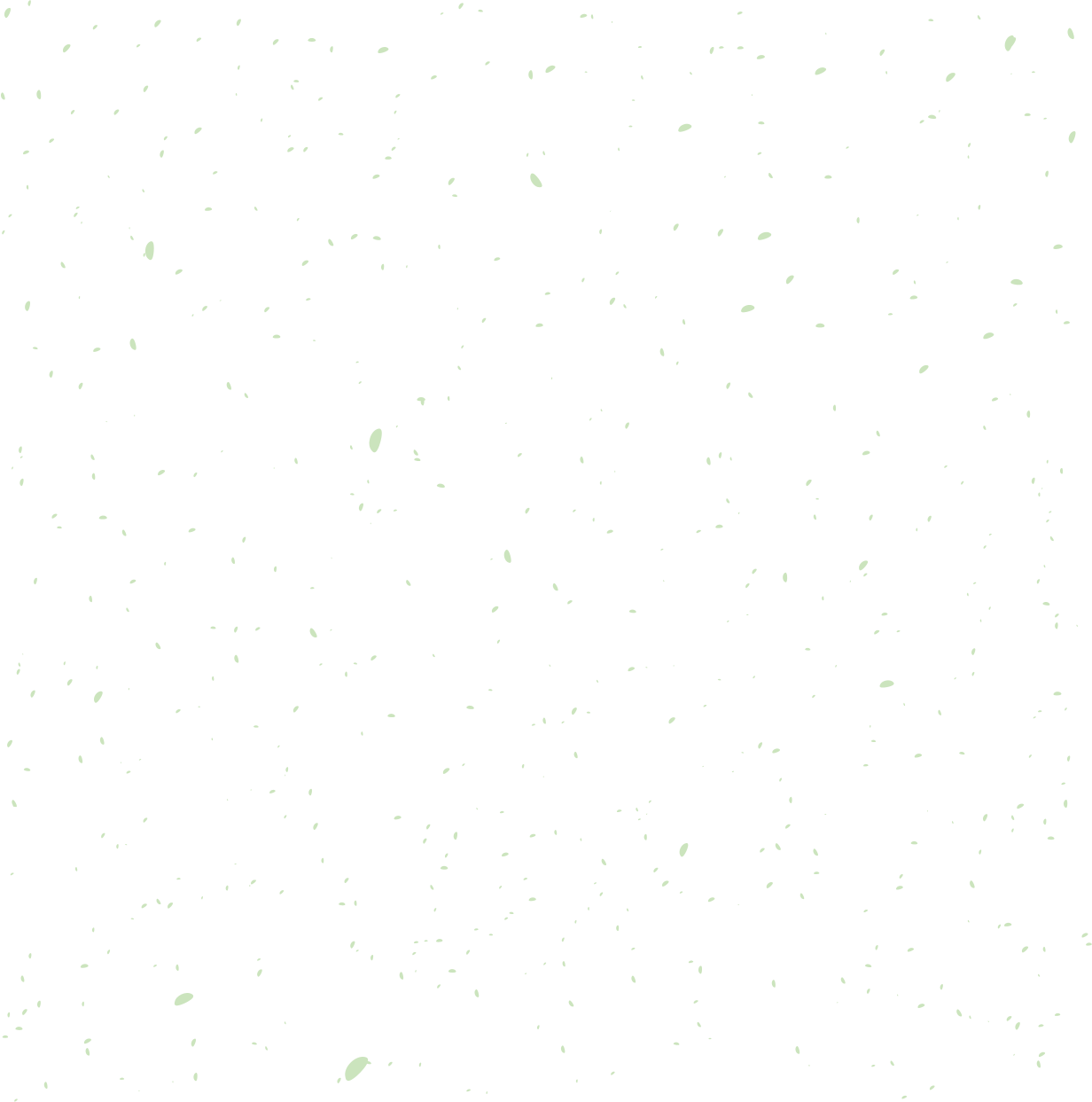 Футбол — football [‘fʊtbɔ:l]
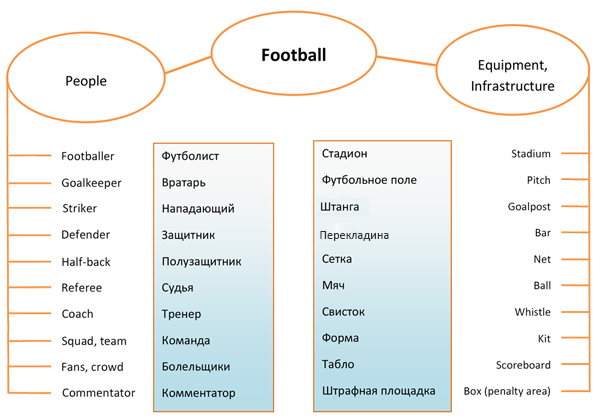 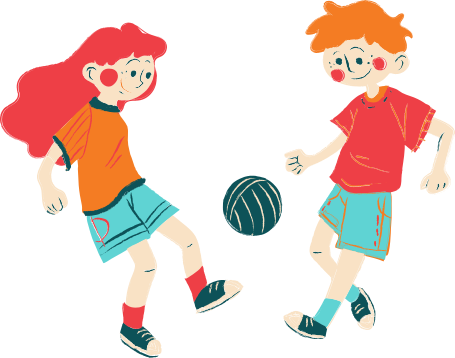 02
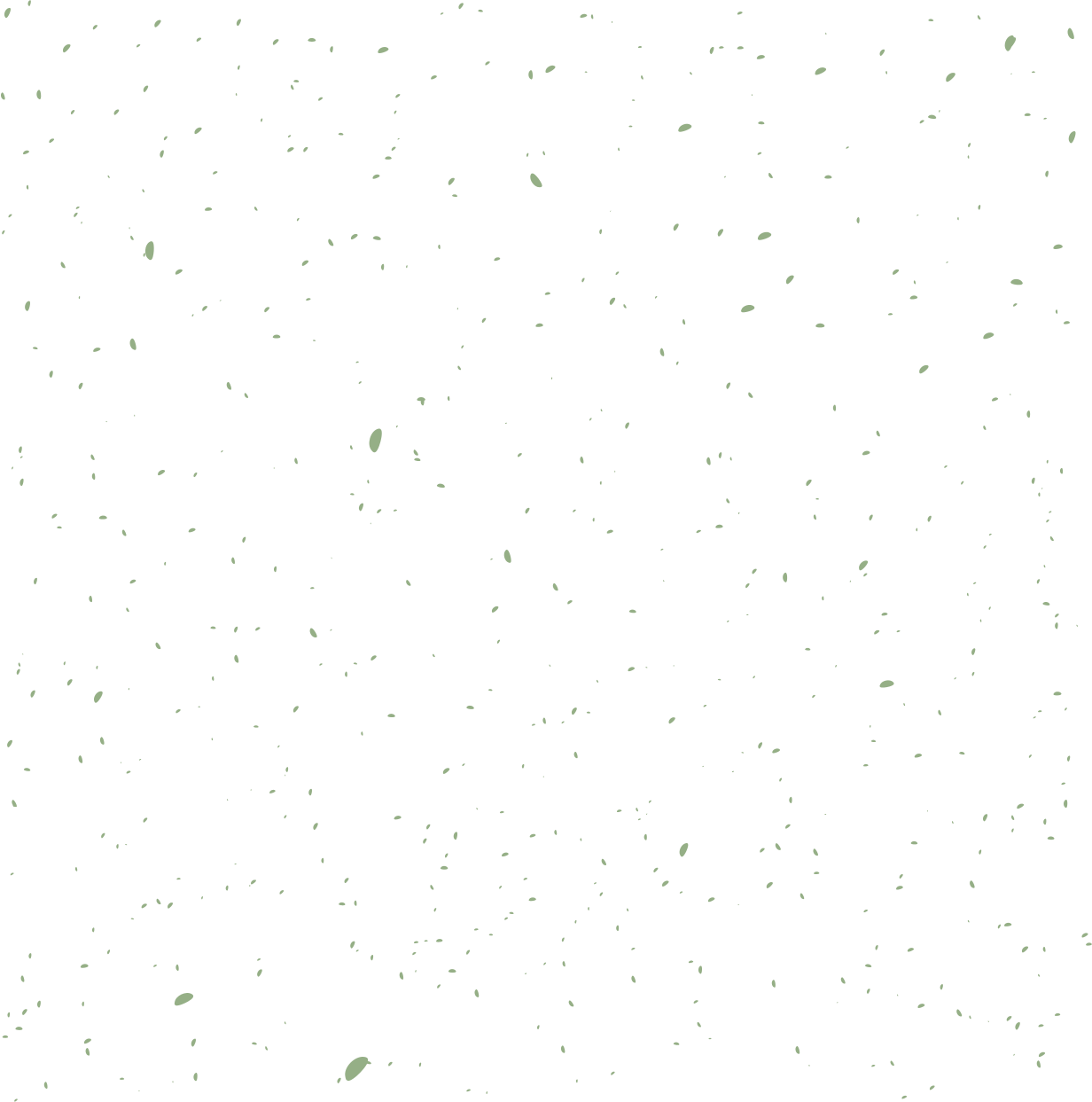 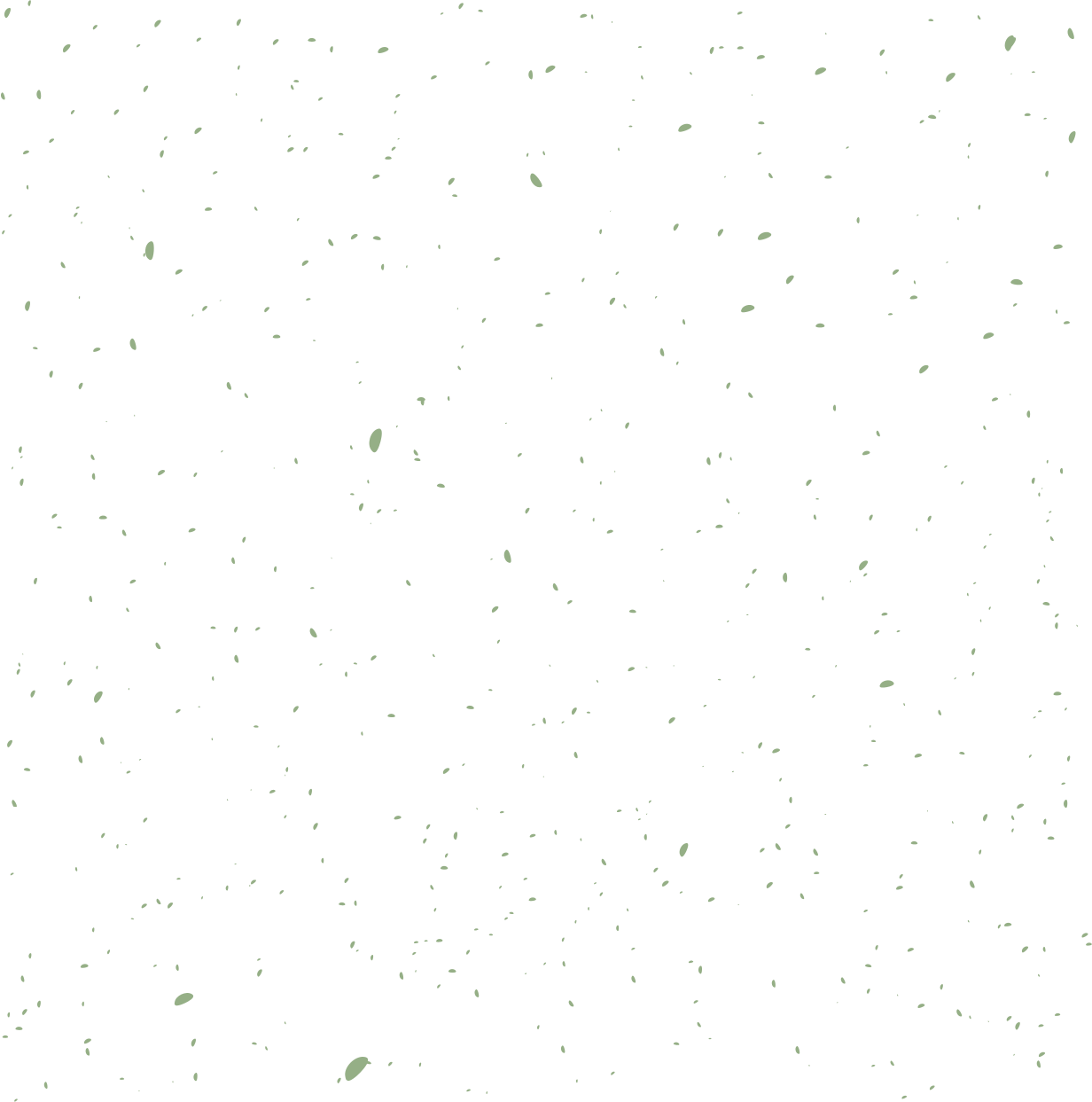 Баскетбол — basketball [‘ba:skɪtbɔ:l]
щит /ˈbækbɔːrd/
backcourt - задняя часть корта /ˈbækkɔːrt/ 
basket - корзина /ˈbæskɪt/ 
dunk - прыгнуть очень высоко и закинуть мяч через корзину сверху /dʌŋk/ 
Final Four - Финал четырех /ˌfaɪnl ˈfɔːr/ 
foul trouble - фол /ˈfaʊl trʌbl/ 
full-court press - массированное наступление /ˌfʊl kɔːrt ˈpres/
guard- защитник /ɡɑːrd/
high-top высокий /ˈhaɪ tɑːp/
high-tops спортивная обувь /ˈhaɪ tɑːps/
hook shot кривой удар /ˈhʊk ʃɑːt/
hoop кольцо /huːp/
inbounds - в пределах поля /ˈɪnbaʊndz/
lay-up - двухочковый /ˈleɪ ʌp/
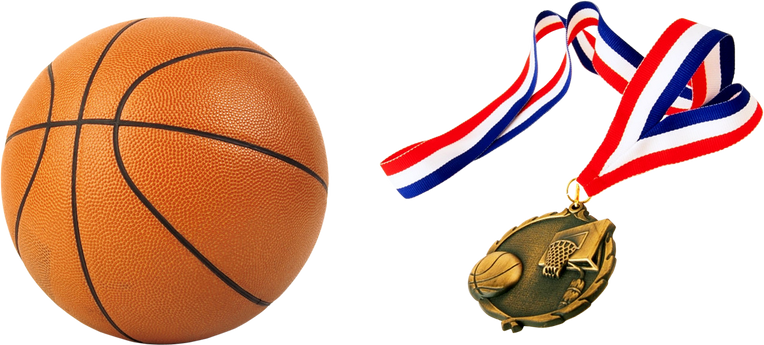 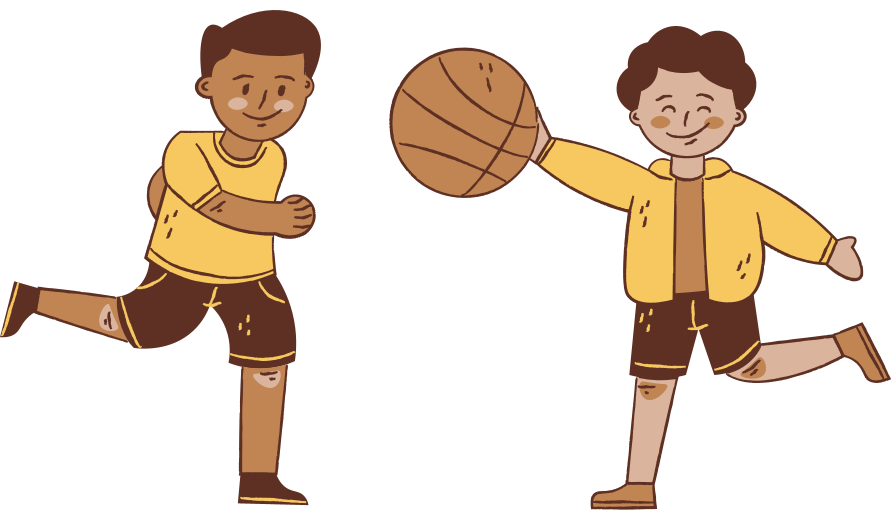 03
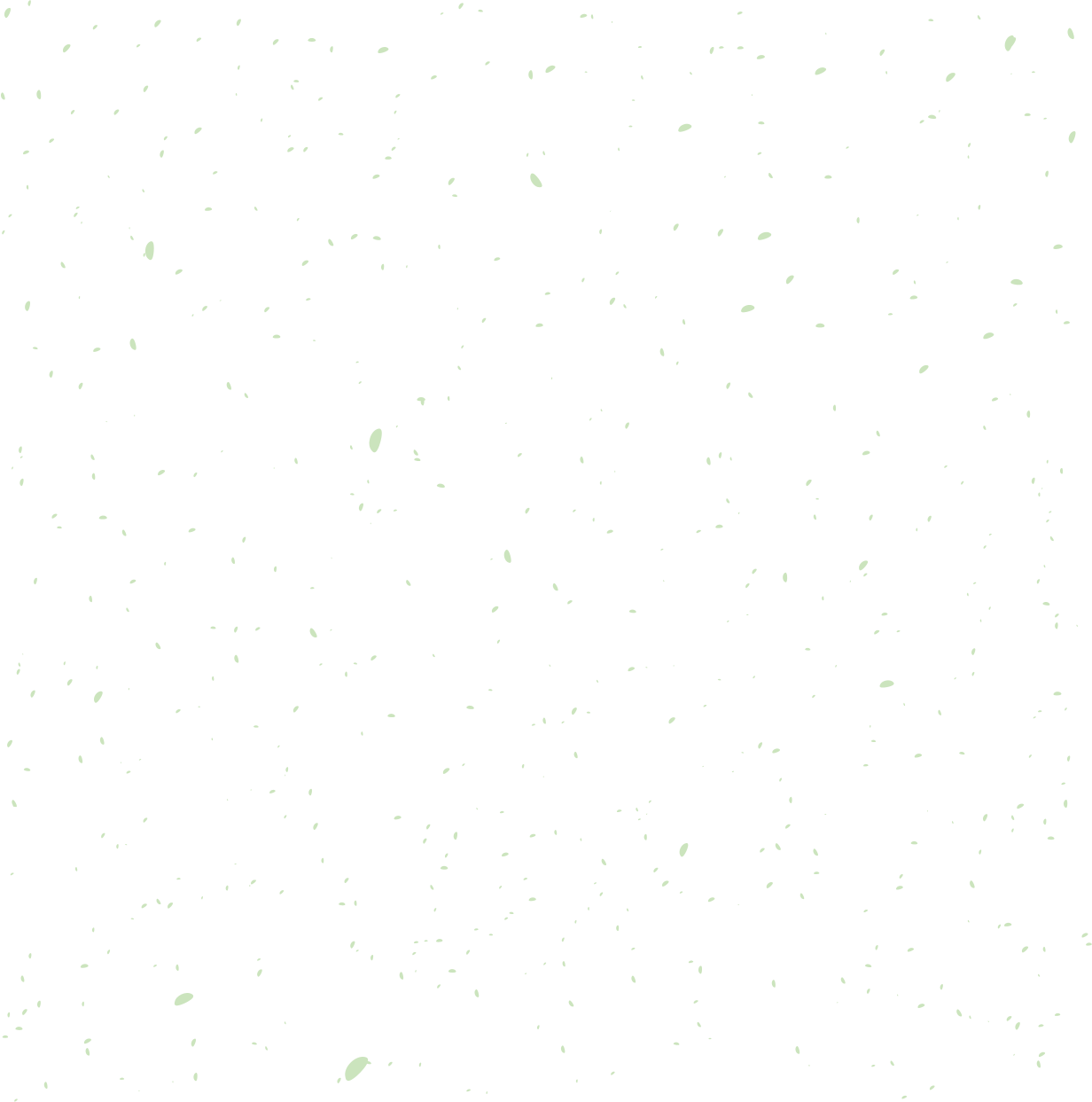 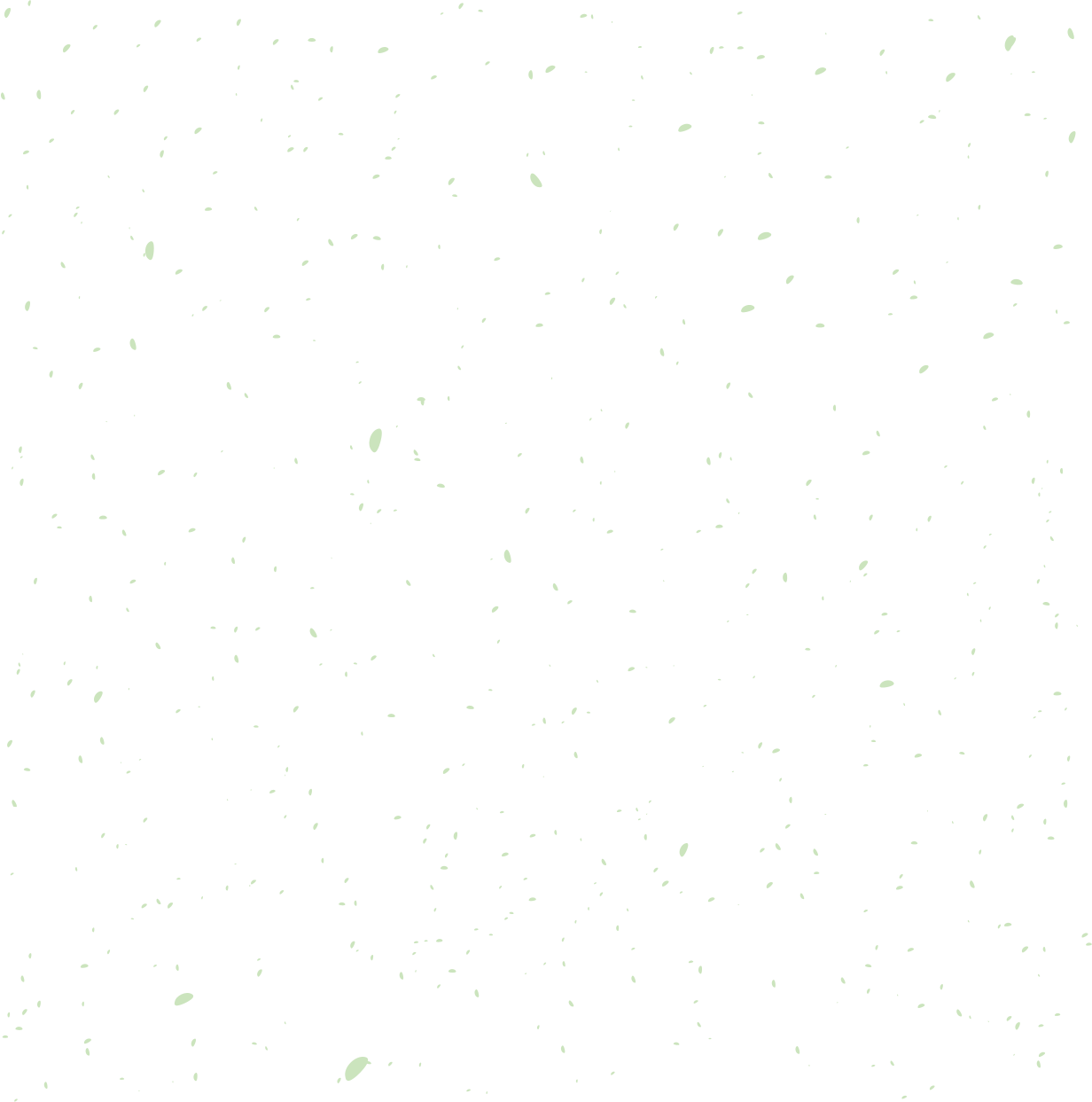 Хоккей с шайбой — ice hockey [aɪs ‘hɔkɪ]
Хоккей с мячом - Hockey with a ball
stick  —  хоккейная клюшка
[əˈsɪst] assist. голевая подача
[əˈtæk.ə r ] attacker. нападающий
[əˈtæk zəun] attacking zone. зона нападения
[bleɪd] blade. крюк клюшки
[ˈbreɪk.aʊt] breakout. выход из зоны
[ˈsentə aɪs] center ice. средняя зона
[dɪˈfendə] defender. защитник
[dɪˈleɪ ɔv ɡeɪm] delay of game. Задержка игры
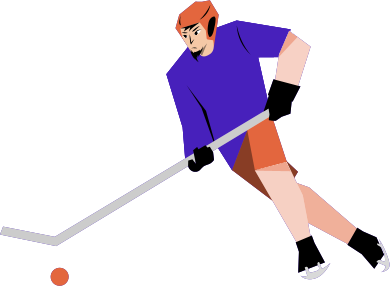 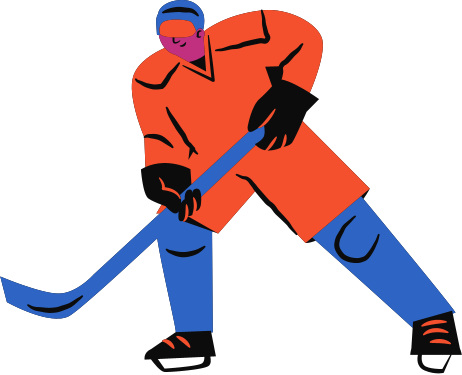 04
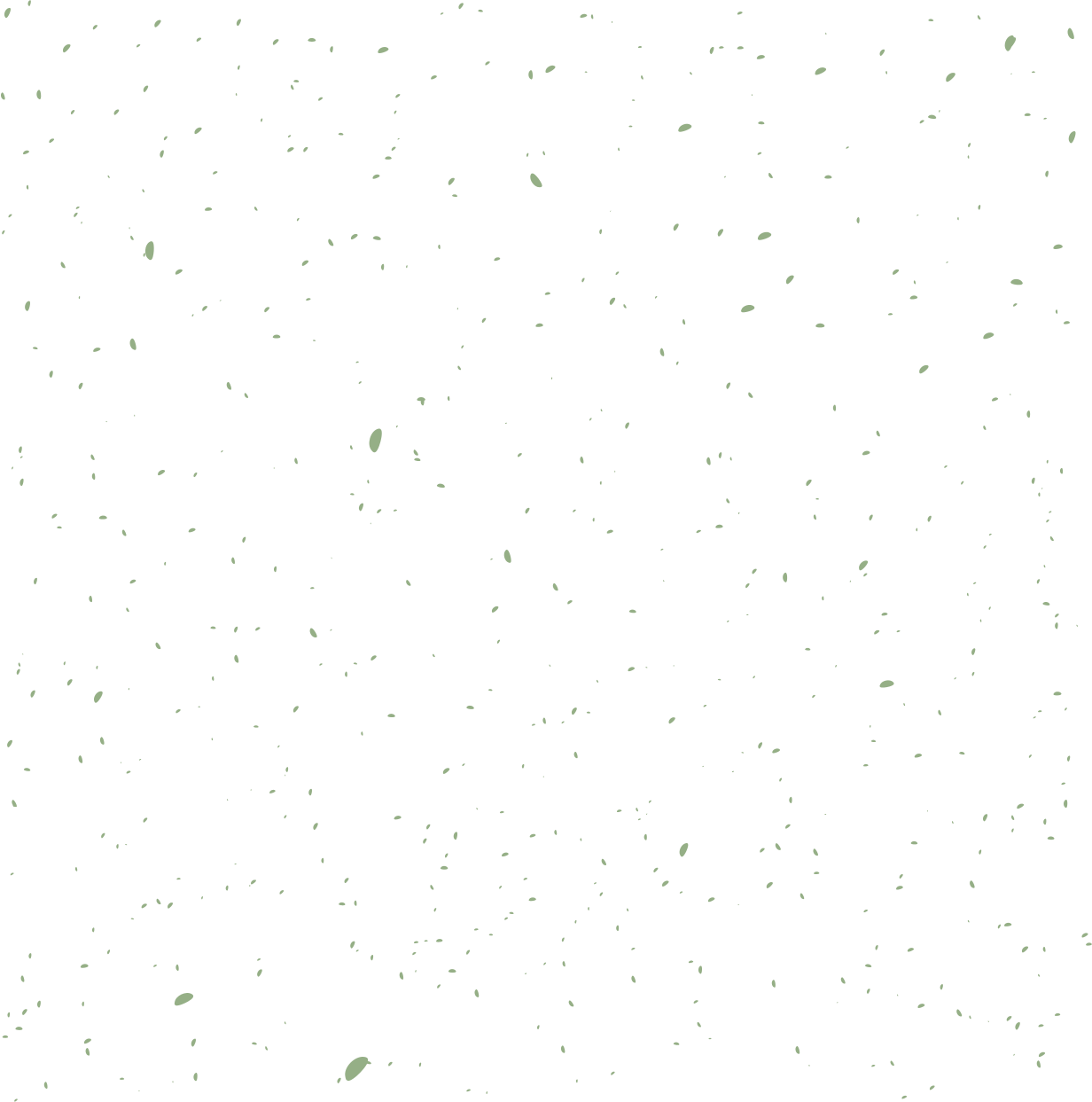 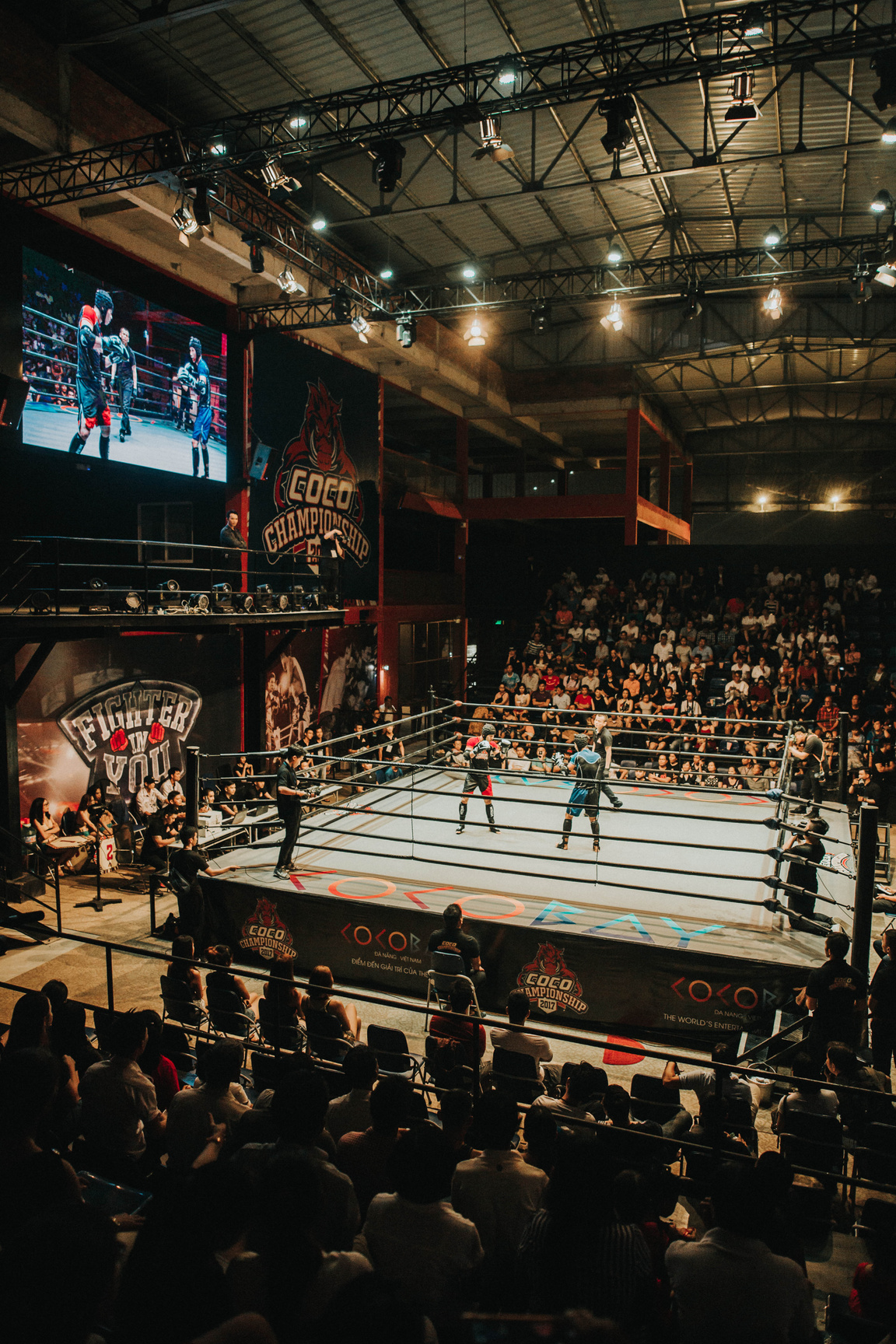 Бокс - Boxing
assistant second – помощник секунданта
attack – атака
blow – удар blow below the belt – удар ниже пояса
bout – бой, схватка
box – боксировать
boxer – боксер
boxing gloves – боксерские перчатки
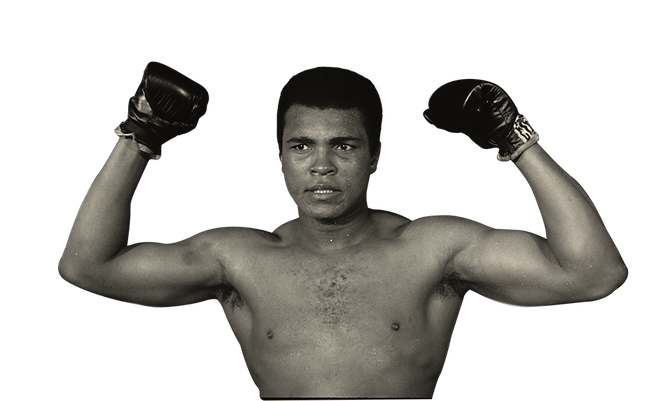 I hated every minute of training, but I said, 'Don't quit. Suffer now and live the rest of your life as a champion'.
Я ненавидел каждую минуту тренировок, но говорил себе: 
«Не сдавайся. Вытерпи сейчас и 
проживи остаток жизни чемпионом».
(с) Мухаммад Али
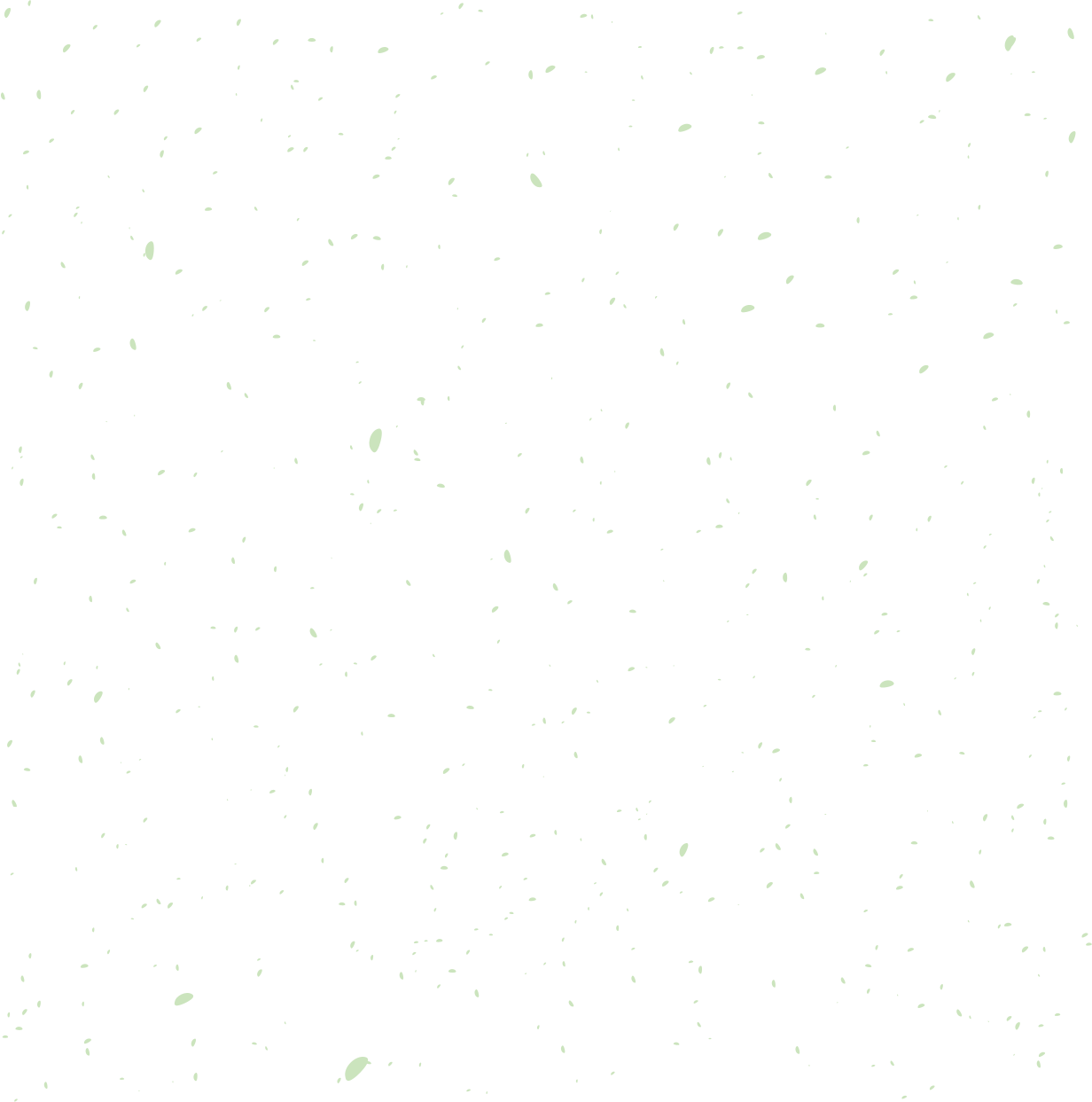 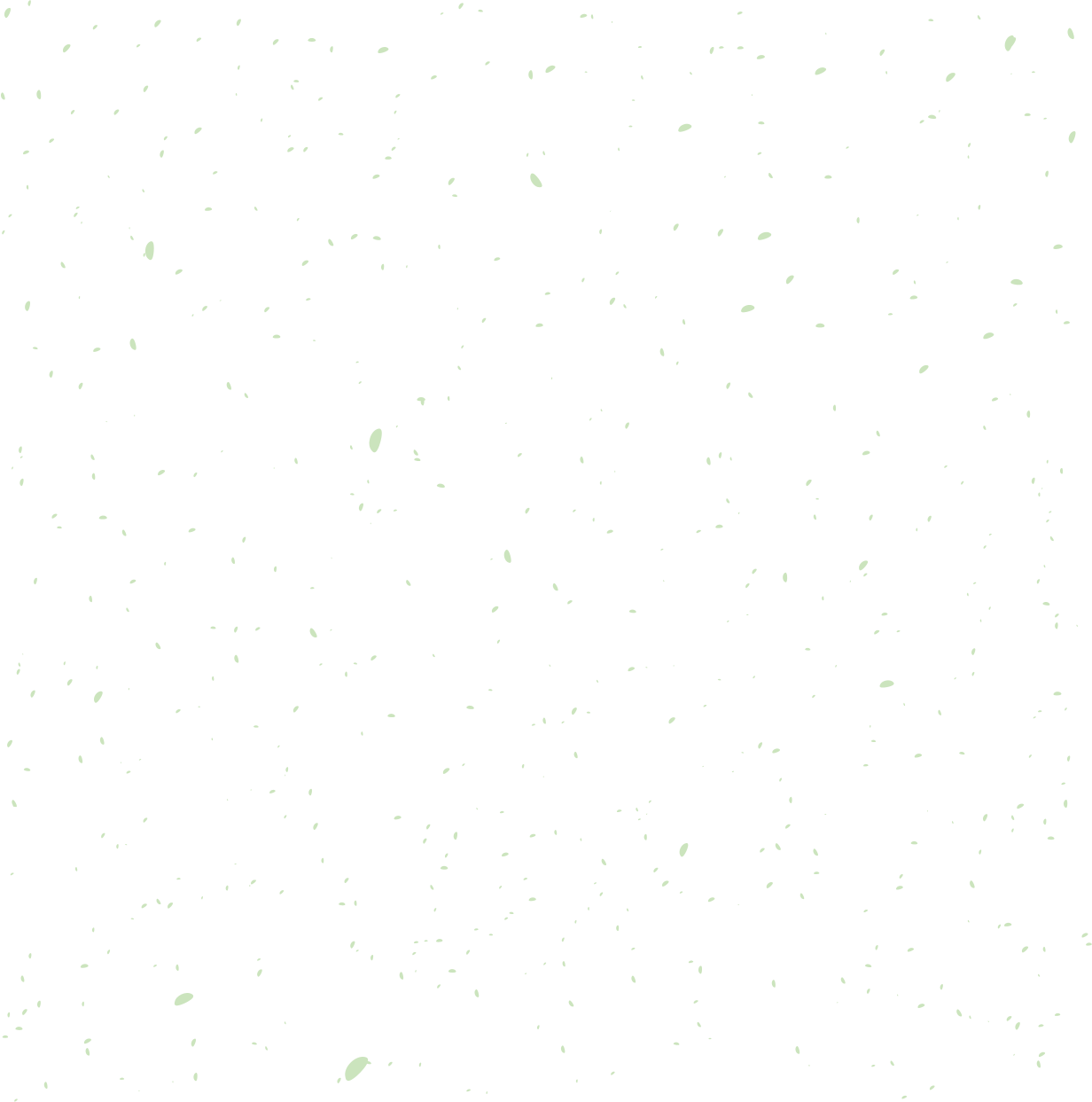 Volleyball — Волейбол
final — финал[ˈfīnl]
finish — финиш[ˈfiniSH]
first place — первое место
game — игра[gām]
gym / gymnasium — спортзал
home team — хозяева поля
laurel wreath — лавровый венок['lɔrəl 'ri:θ]
match — матч[maCH]
medal — медаль['medl]
national team — сборная страны
Olympics / Olympic Games — Олимпийские игры
playground / sports ground — спортивная площадка
record — рекорд['rekɔ:d]
result — результат[ri'zʌlt]
semifinal / semi-final — полуфинал[ˌsemi'fainl]
spectator — зритель, наблюдатель[spek'teitə]
victory — победа[ˈvikt(ə)rē]
winner — победитель[ˈwinər]
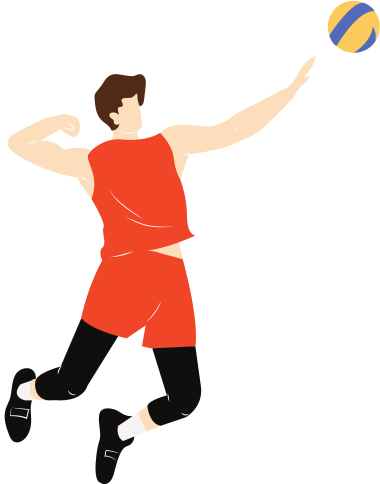 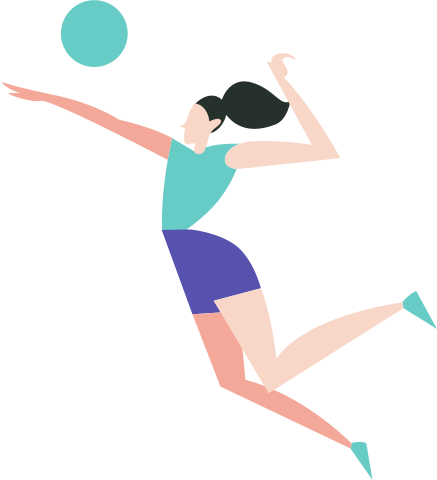 06
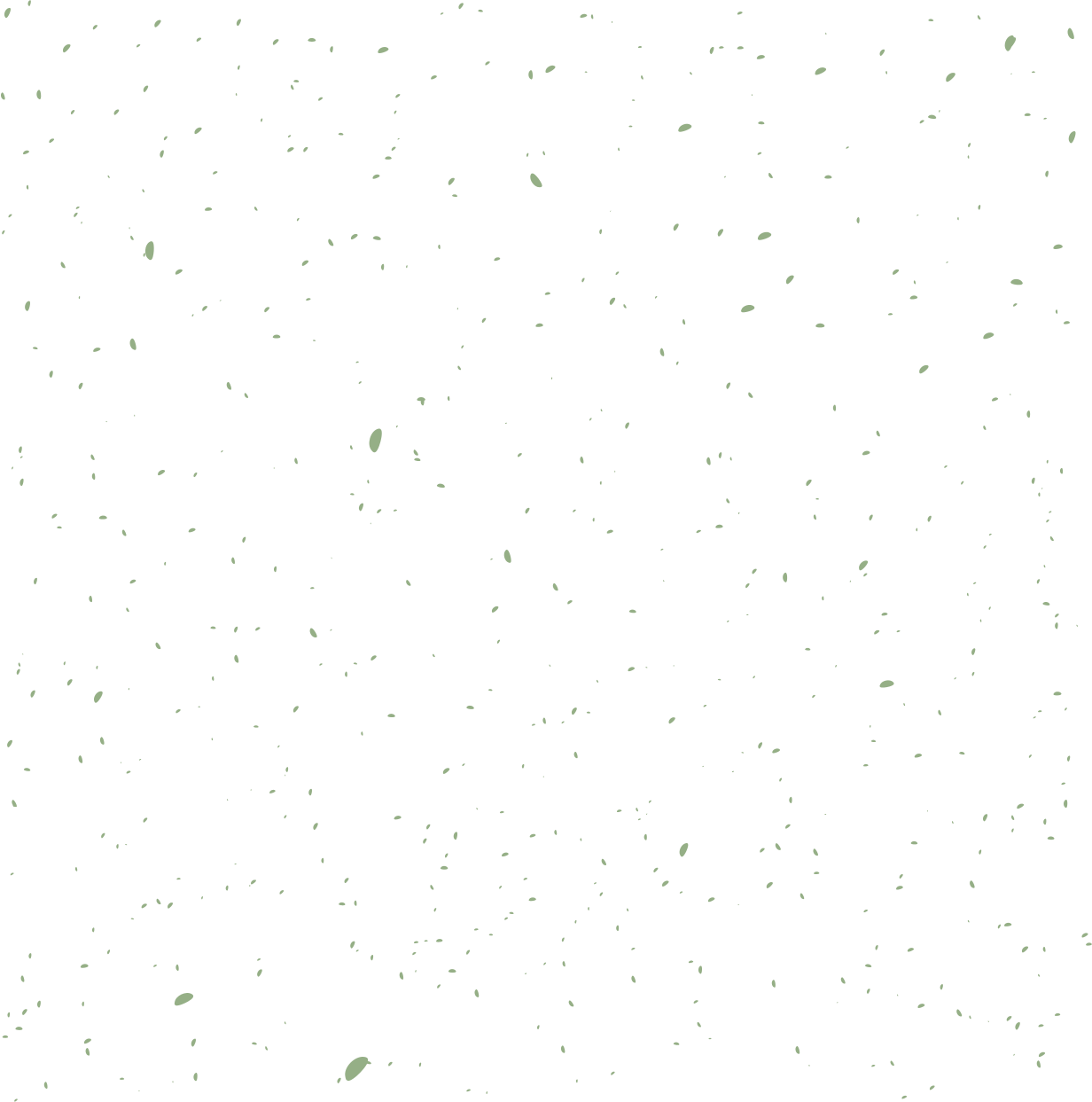 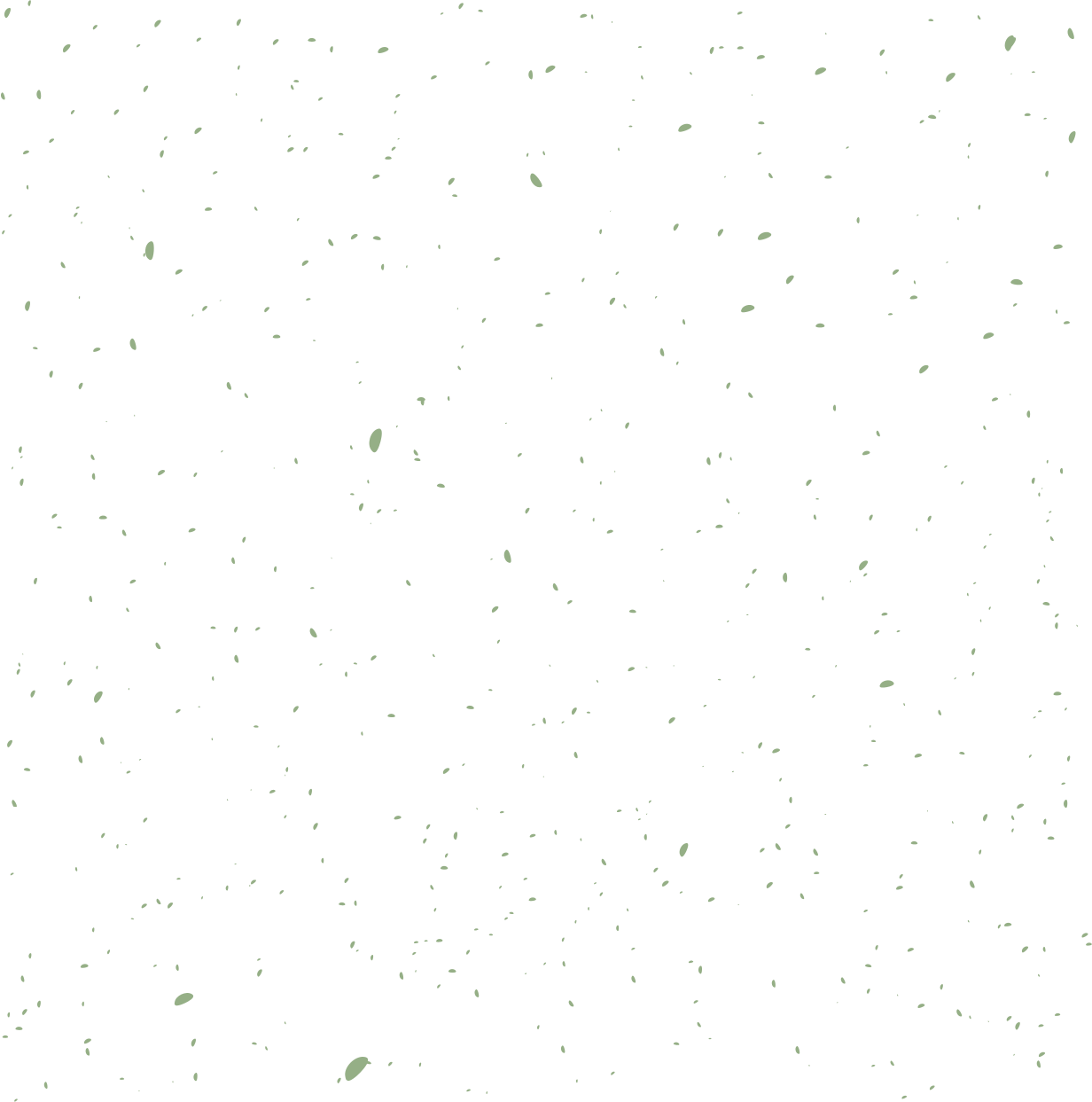 Теннис - tennis, lawn tennis
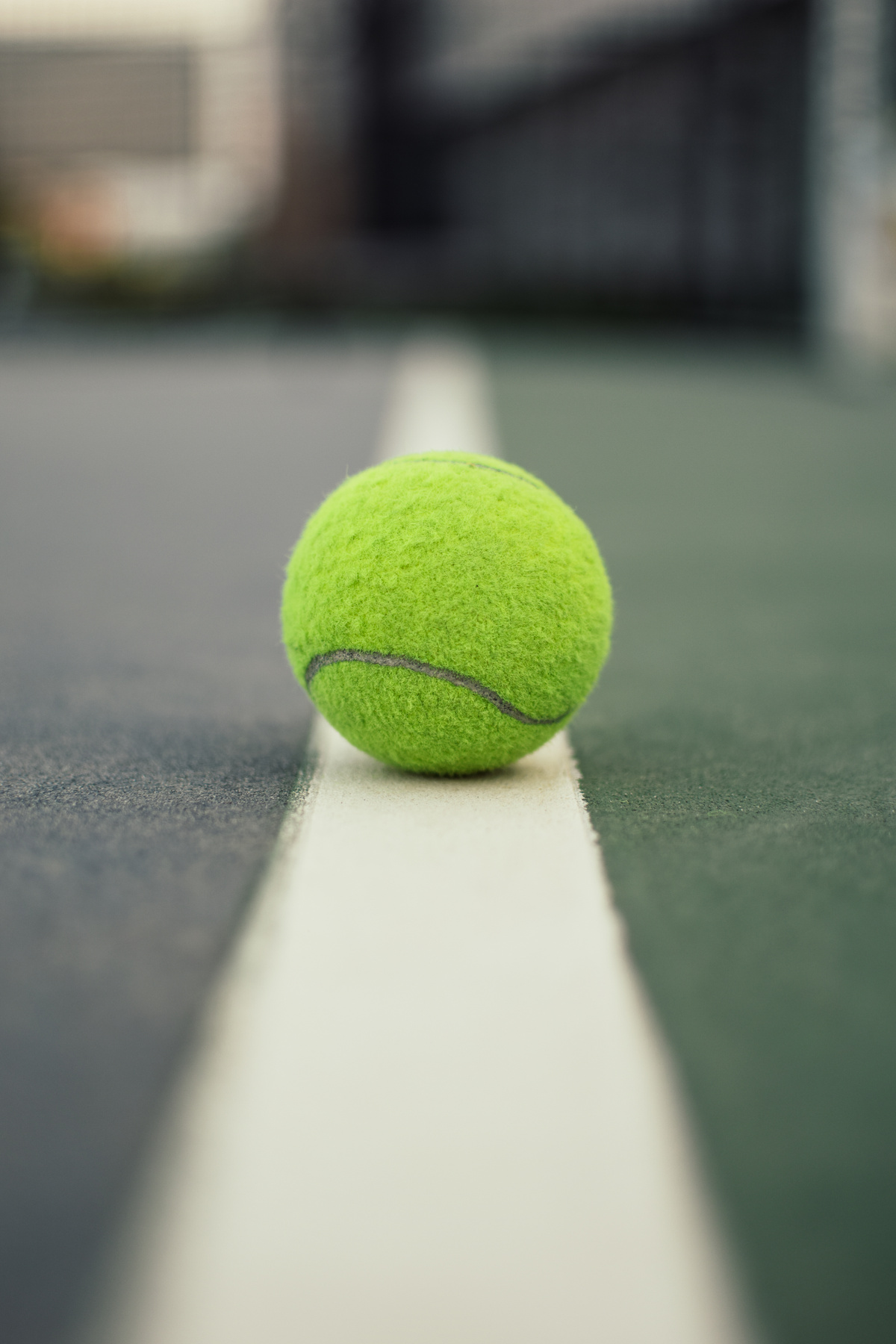 настольный теннис (также: пинг-понг) - ping-pong 
настольный теннис - table tennis
играть в теннис — to play tennis
лучше всех играть в теннис — to top everyone in tennis
парная игра  — a doubles match
игра у сетки  — close-in play
высокая подача  — overhead service
подавать снизу — to serve underarm
одиночная игра  — a singles match
постоянный стиль— set style
верхнее вращение (мяча); сверхкручёный удар, топспин — top spin
нечётная игра, после которой игроки меняются сторонами  — alternate game
верхнее вращение (мяча); сверхкручёный удар, топспин — top spin
очко, выигранное одним ударом - ace
корт - court
 теннисная ракетка - tennis racket
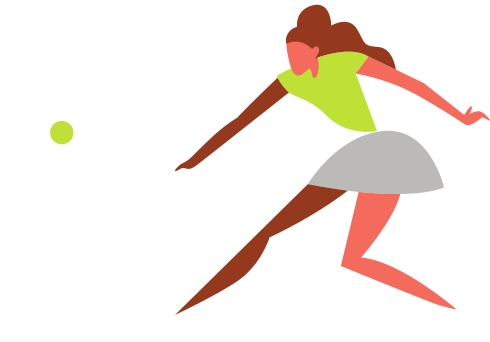 07
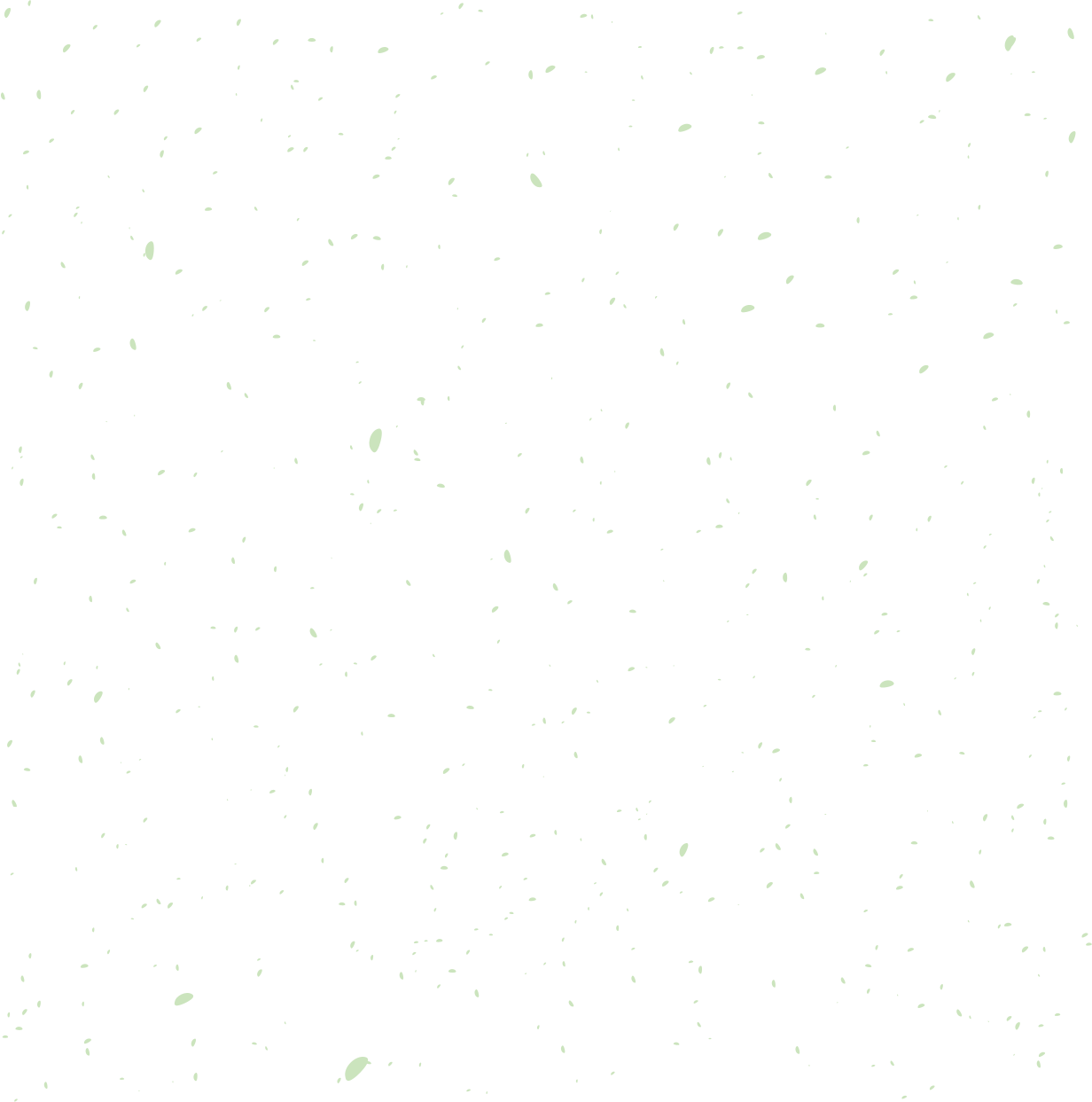 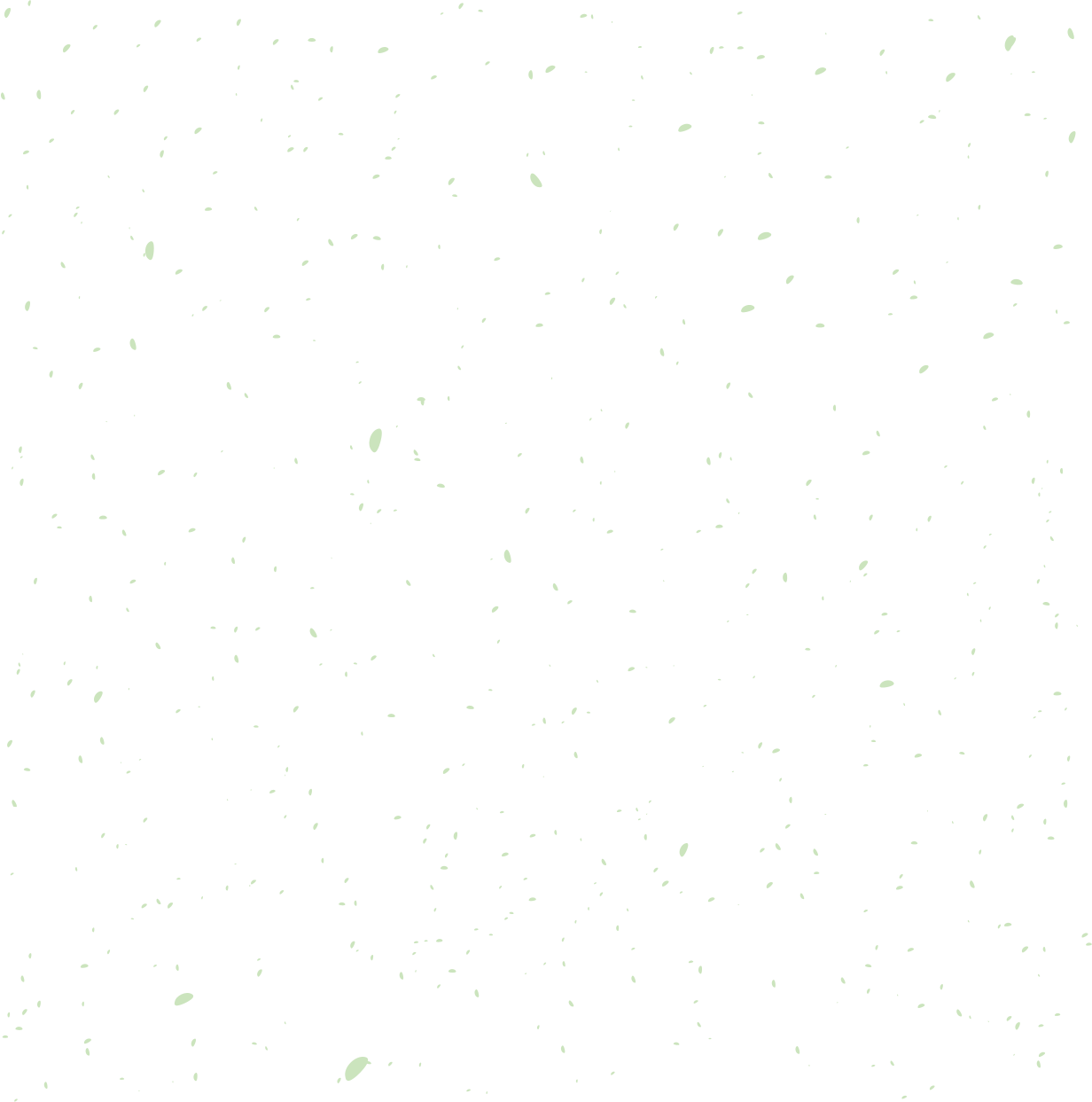 Горнолыжный спорт (Alpine skiing)
go skiing - покататься на лыжах
alpine skiing combined - горнолыжная комбинация
downhill skiing - скоростной спуск
backcountry skiing - бэккантри
skiing down - спускаться на лыжах
skiing suit - лыжный костюм
alpine and cross country skiing - катание на горных и беговых лыжах
alpine and crosscountry skiing - катание на горных и беговых лыжах
cross-country skiing - катание на беговых лыжах
a ski resort – лыжный курорт
ski equipment – лыжное снаряжение
ski gloves – лыжные перчатки
ski boot – лыжный ботинок
ski goggles – защитные очки
a cable way – канатная дорога, фуникулер
the mountain rescue – горный спасатель
ski instructor – лыжный инструктор
ski downhill — катание с покатой горы
cross-country skiing — кататься по пересечённой местности
make curves to the right – повернуть направо
don’t go on the edge of the ski slope – не ездить по краю склона
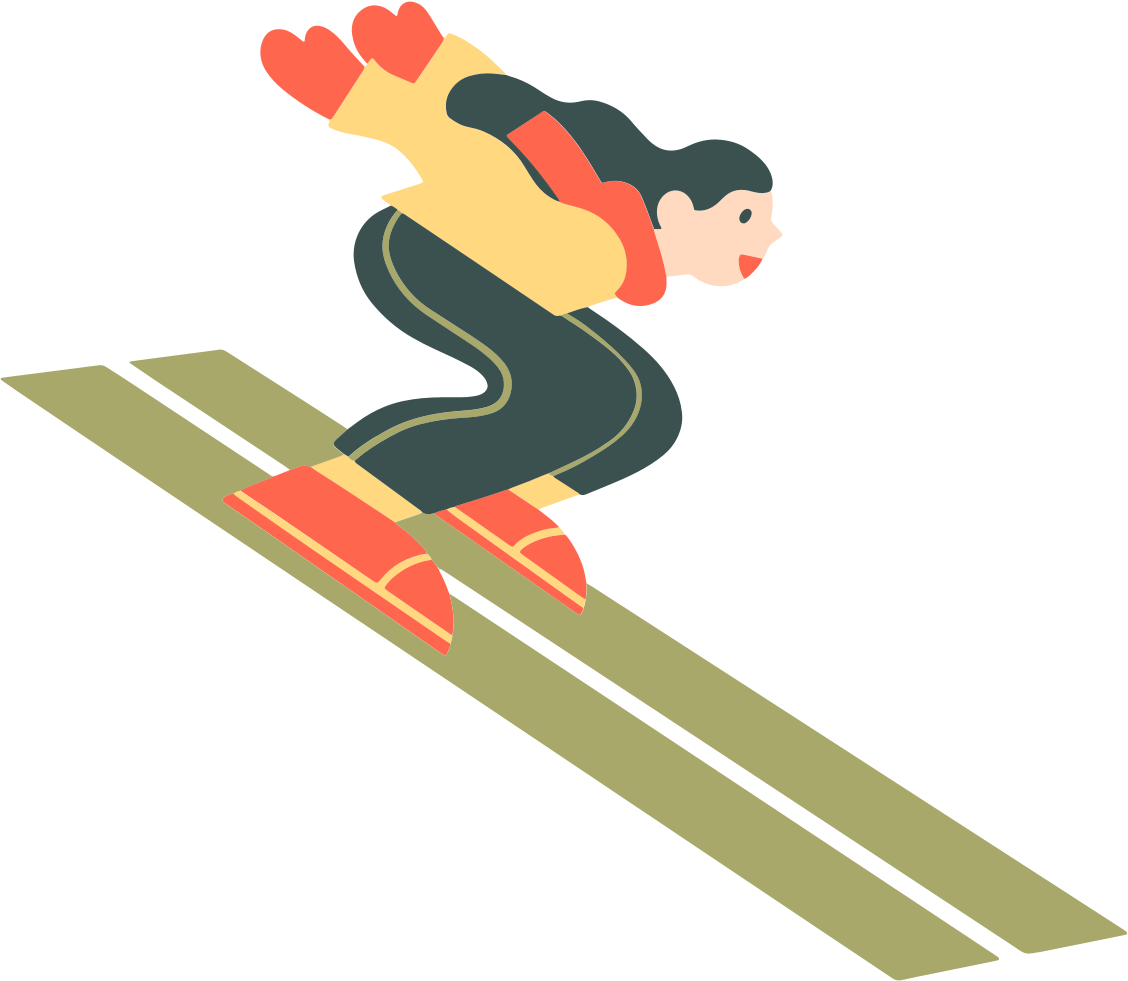 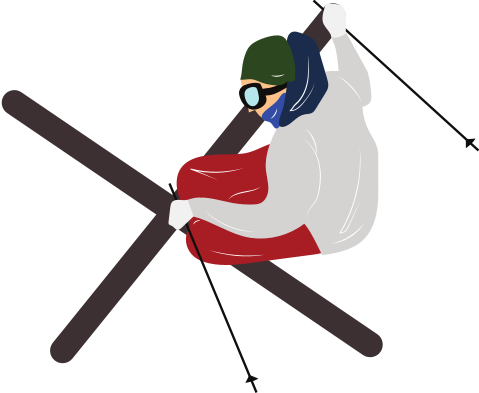 08
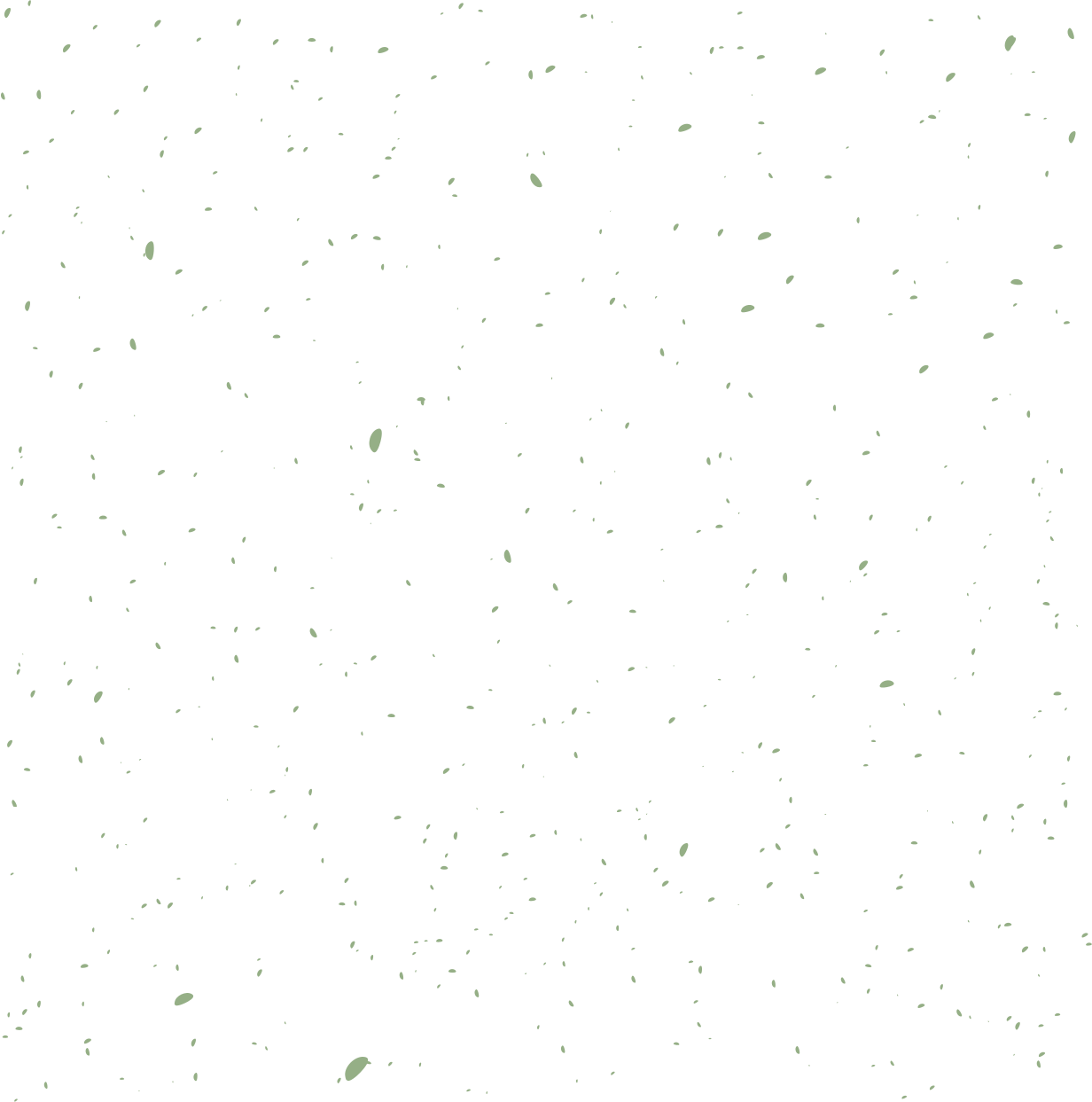 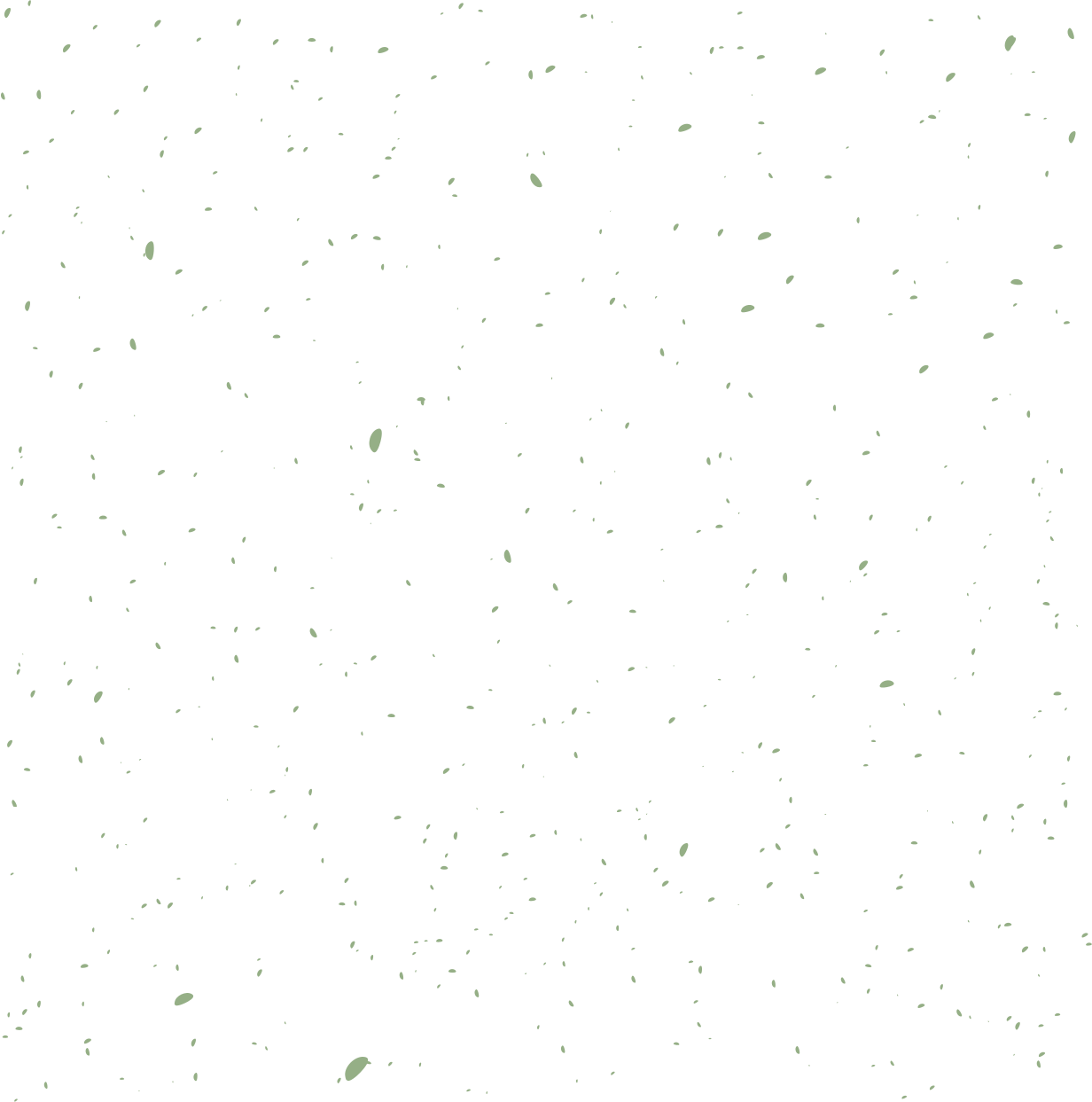 Конный спорт - Equestrian sport
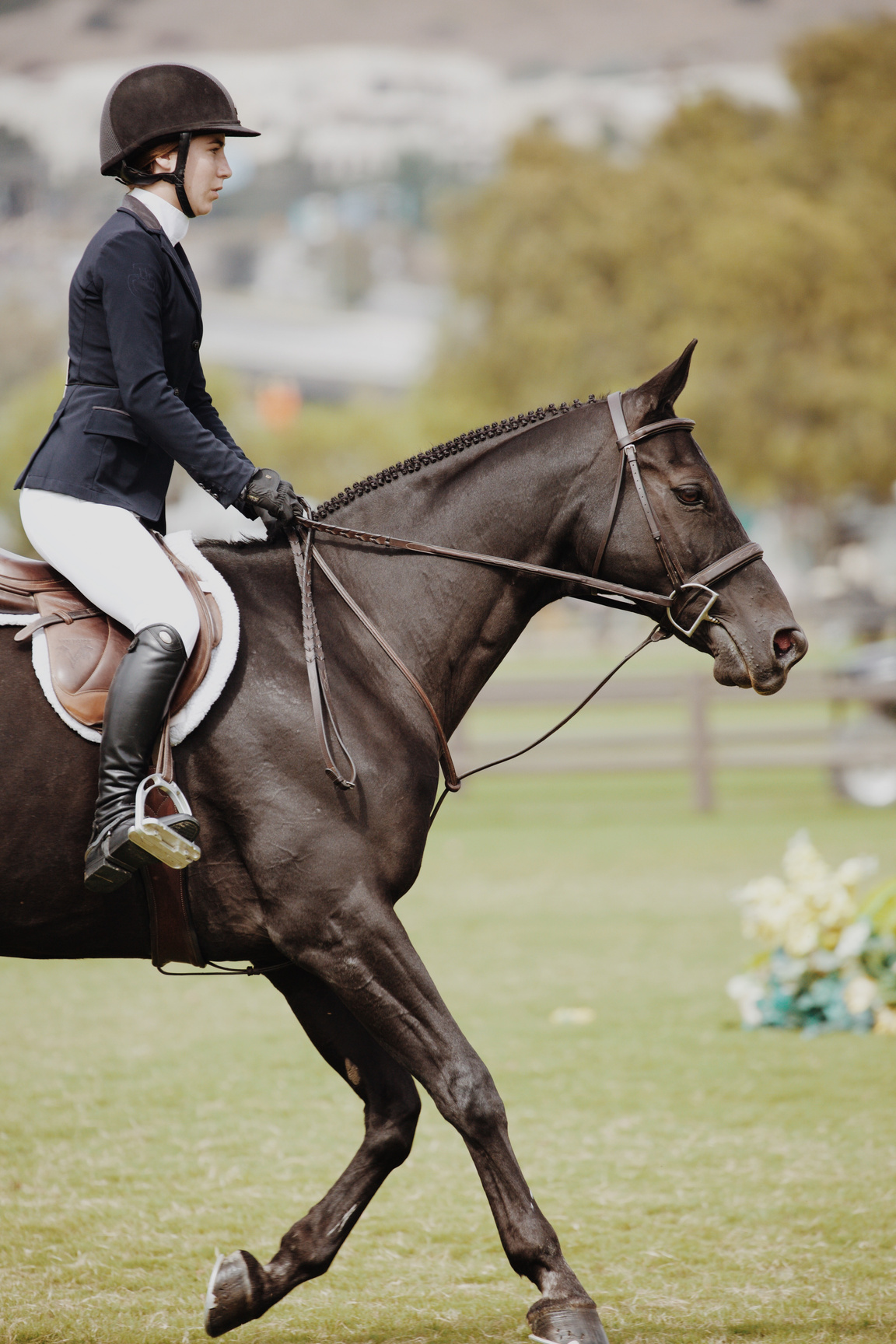 лошадь - horse
наездник - rider
верховая езда - riding
седло - saddle
хлыст - whip
бить задом - kick
езда по местности - cross-country riding course
бить хлыстом -  whip
близко подойти к препятствию - jump closely
выезжать лошадь - school a horse
галоп - canter, gallop, breeze
гнедая масть - bay
длина маршрута - length of the course
09
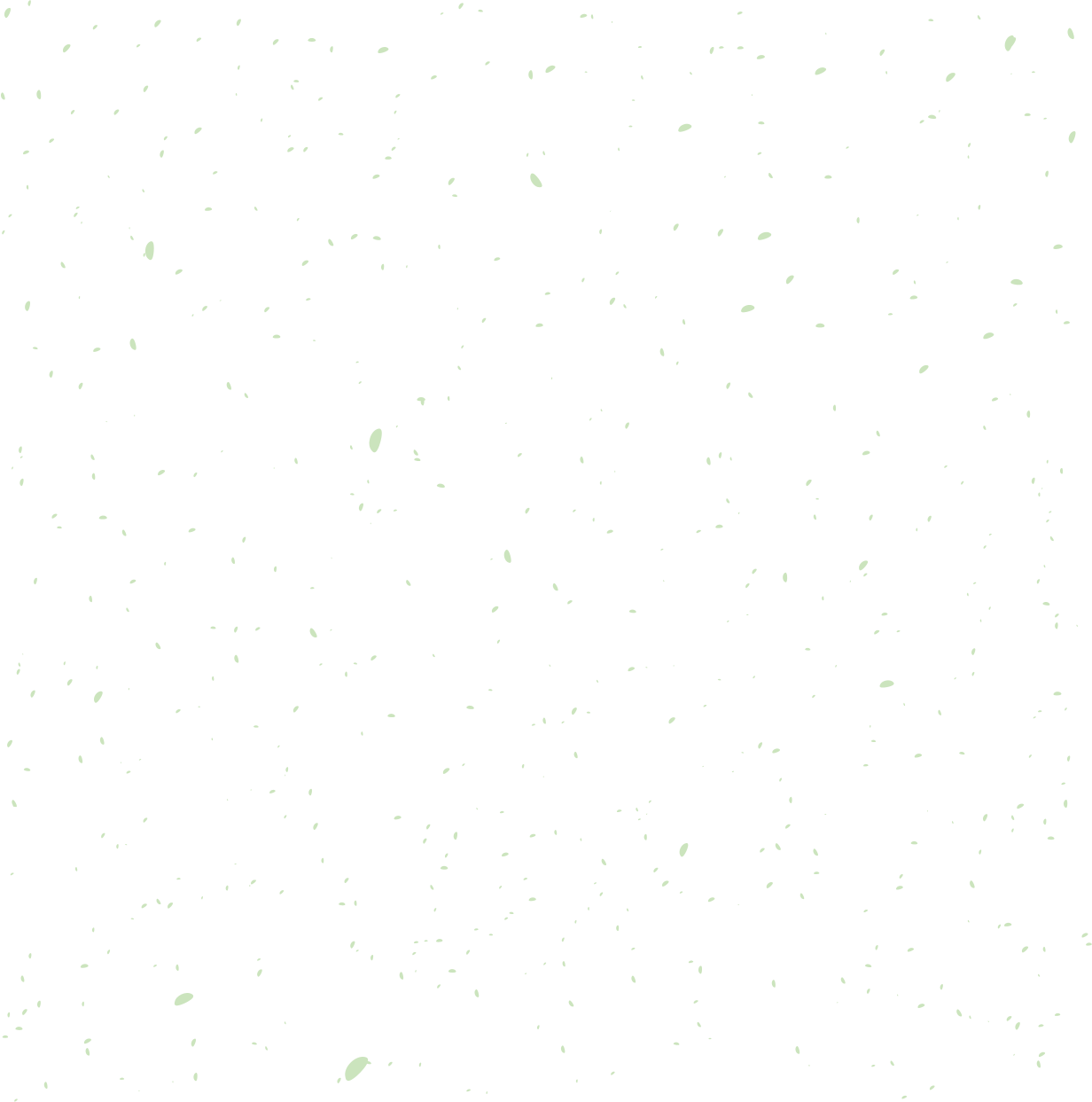 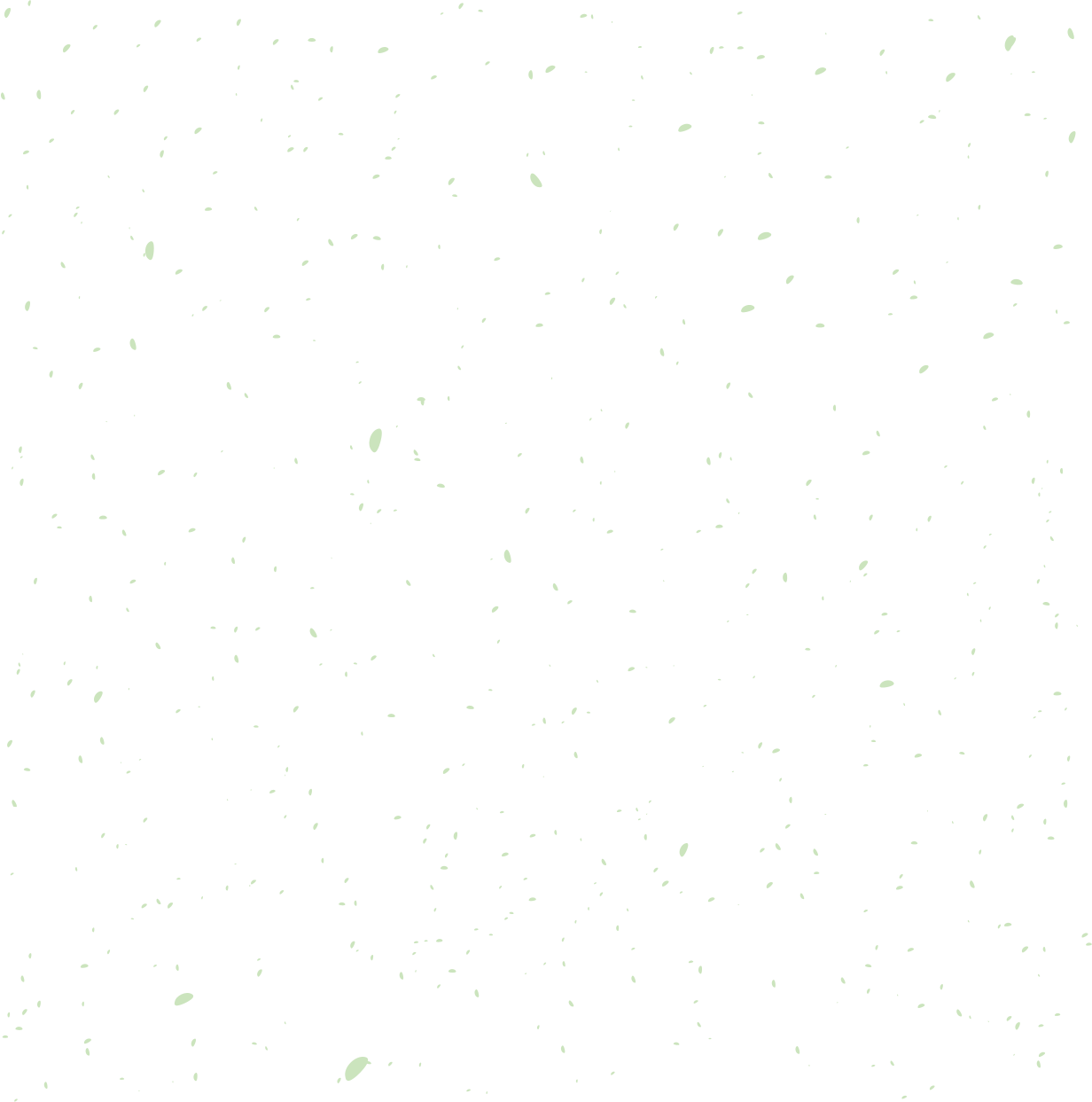 Фехтование - Fencing
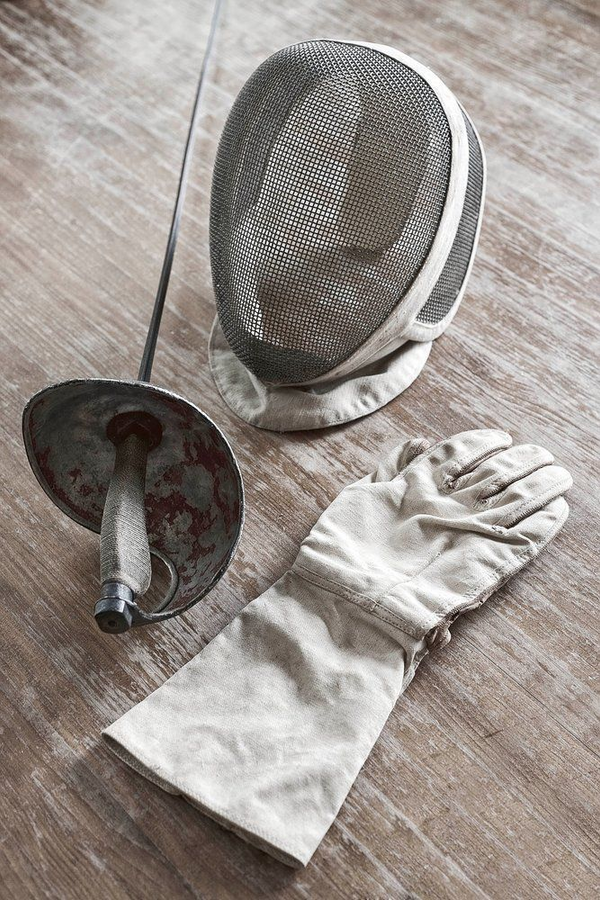 Атака — attack
Атакуемый — defender
Атакующий — attacker
Бой — bout
Вид оружия — kind of weapons
Встречное нападение — counter assault
Замах — moulinet
Клинок — blade
Комбинация — combination
Маска — mask
Обман — feint
Оборонительная тактика — defensive tactics
Перчатка фехтовальная — fencing glove
Противник — opponent
Шпага — epee
Прямая рука — [with the] arm straight
Уклонение — evasion
Увеличивать дистанцию — to increase the distance
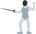 10